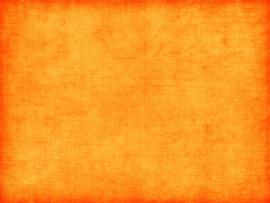 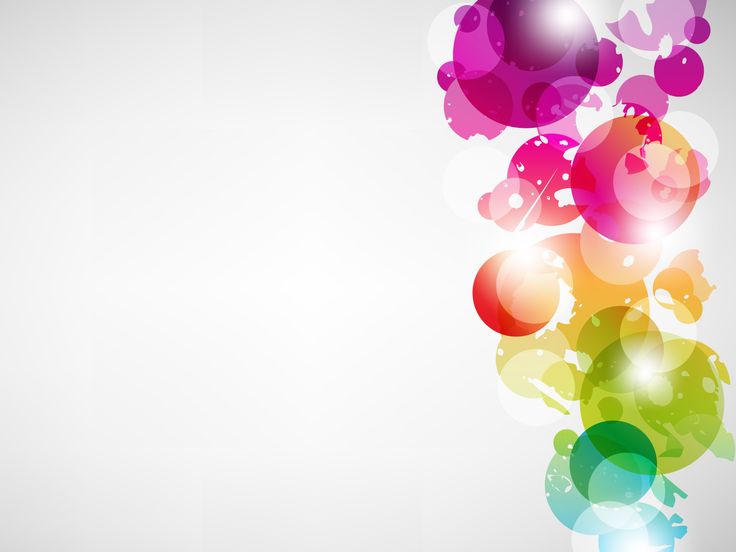 আজকের ক্লাসে আপনাদের সবাইকে জানাই স্বাগতম
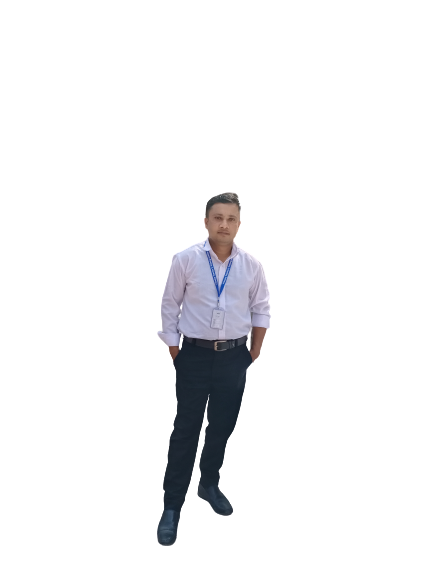 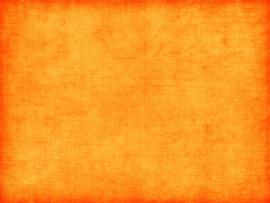 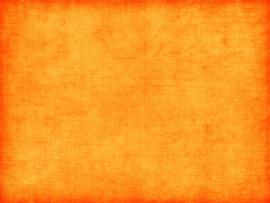 শিক্ষক পরিচিতি
মো. জাকির মল্লিক
সহকারি শিক্ষক
১৭নং শোলপুর সরকারি প্রাথমিক বিদ্যালয়
শোলপুর , কবিরাজপুর , রাজৈর , মাদারীপুর।
মোবাইল নম্বর : ০১৭১৮৩০৬৩৮০
ই-মেইল : jakir1985c@gmail.com
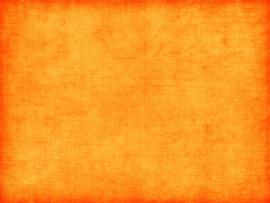 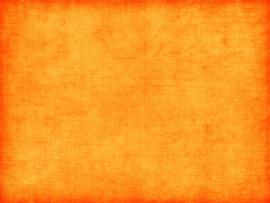 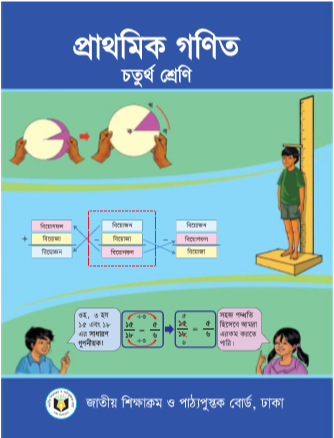 শ্রেণি চতুর্থ
বিষয় গণিত
পাঠের শিরোনাম  পরিমাপ
আজকের পাঠ  তরল পদার্থের আয়তন
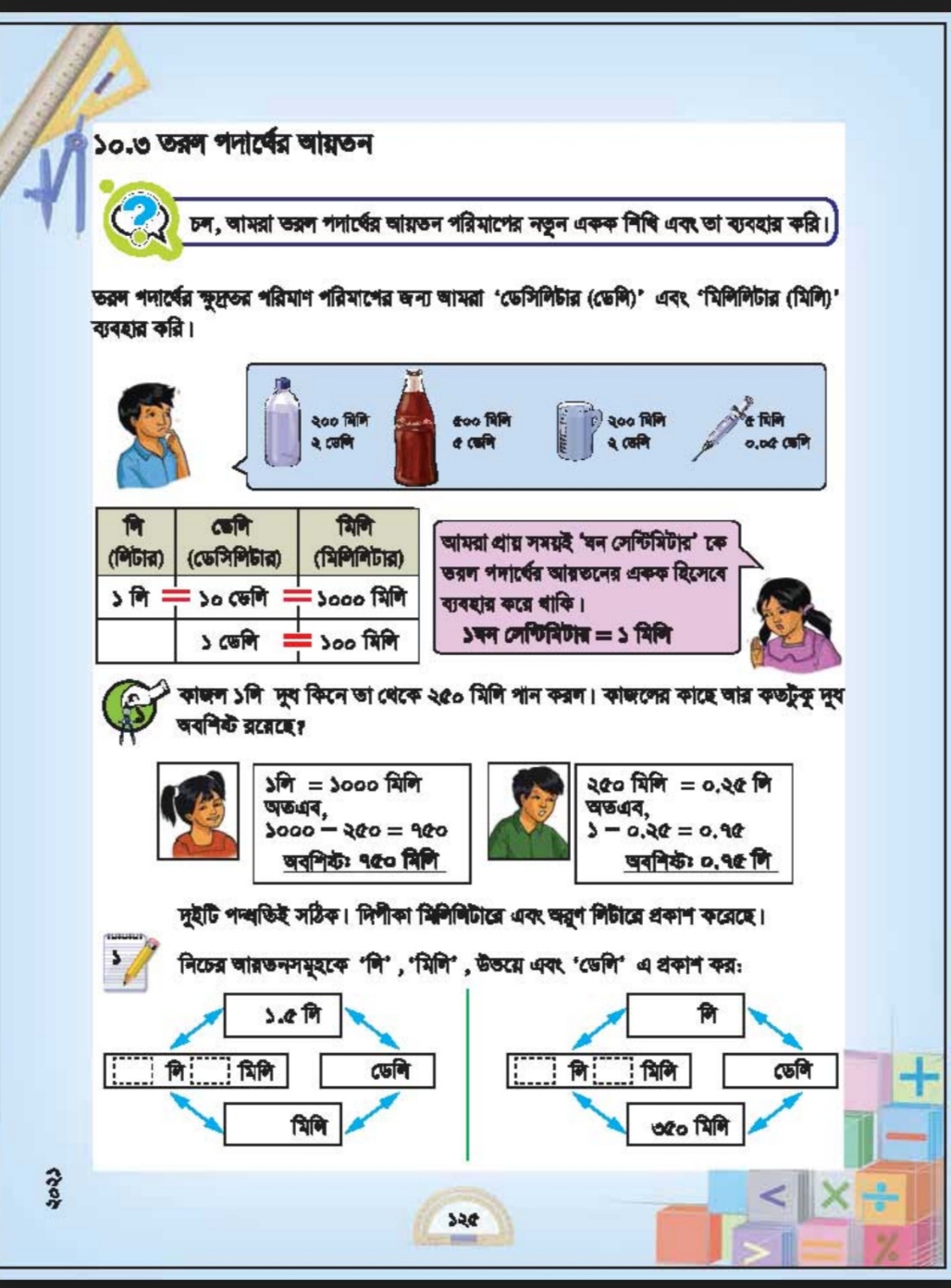 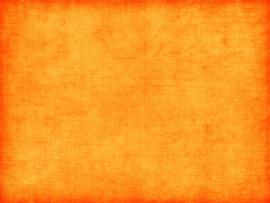 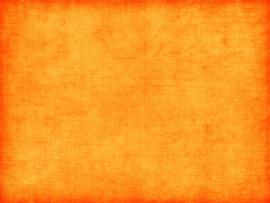 আজকের পাঠ
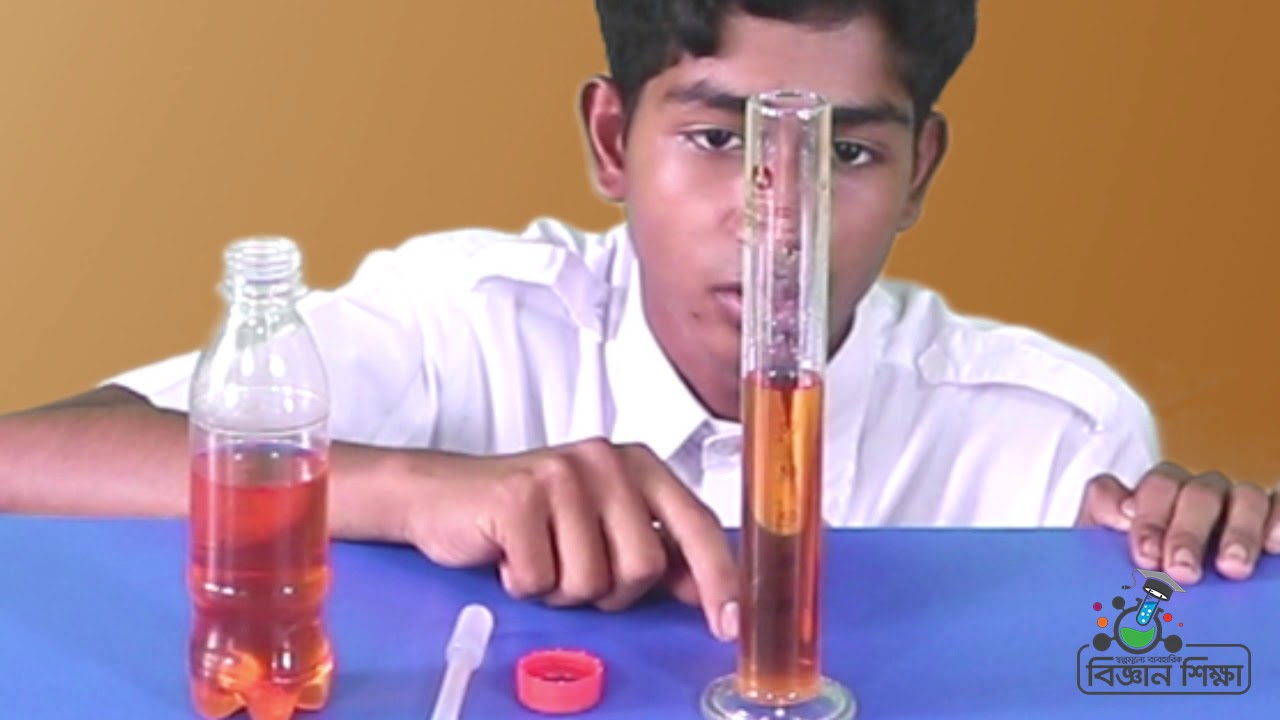 তরল পদার্থের আয়তন
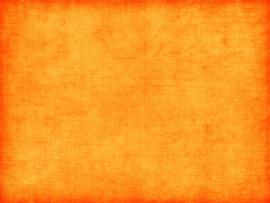 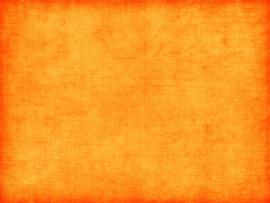 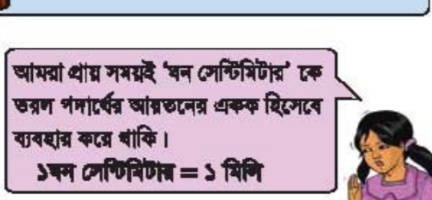 ১ ঘন সেন্টিমিটার = ১ মিলি
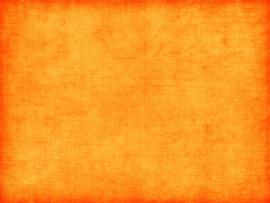 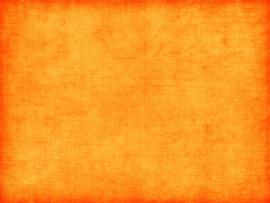 শিখনফল
এই  পাঠ শেষে শিক্ষার্থীরা জানতে পারবে…….
24.3.1 ওজন পরিমাপের মেট্রিক একক সমূহ উল্লেখ করতে পারবে।
24.5.1 তরল পদার্থের মেট্রিক একক সমূহ জানবে ও বলতে পারবে ।
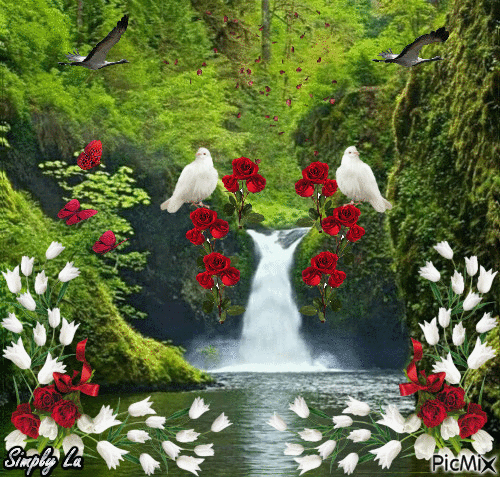 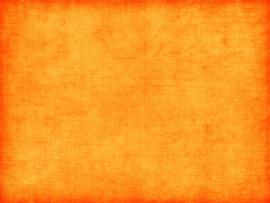 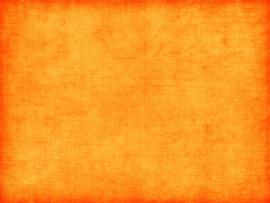 আমরা এখন বই এর ছবিটি দেখি ।
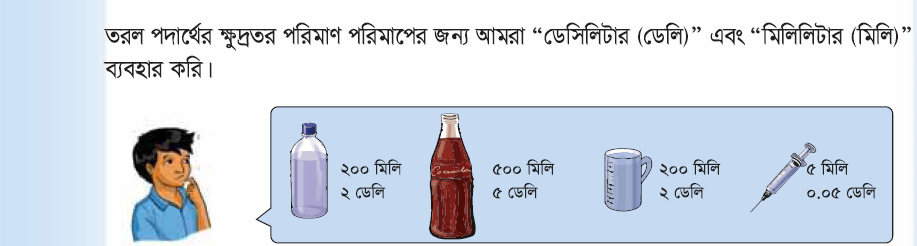 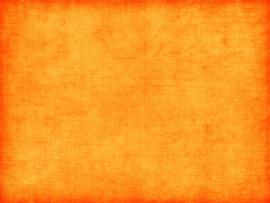 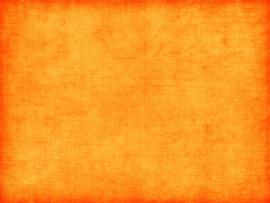 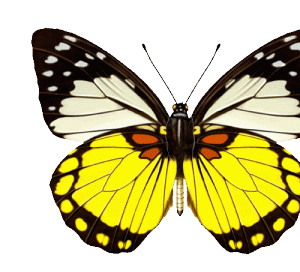 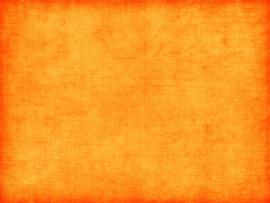 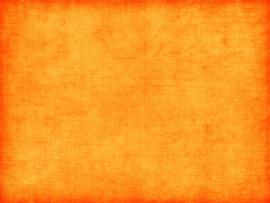 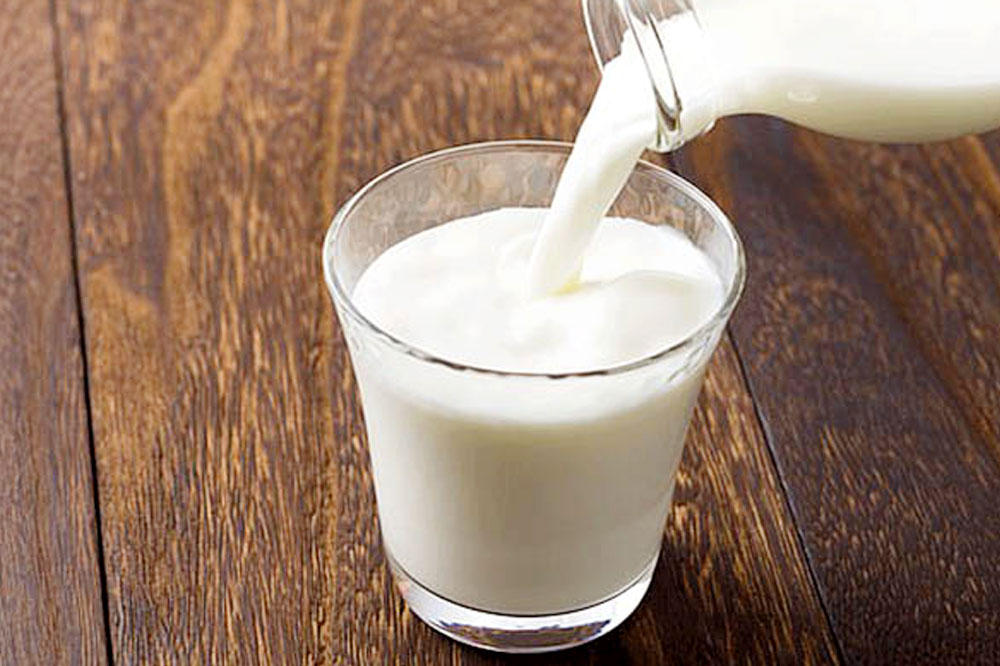 পপি ১লি দুধ কিনে তা থেকে ২৫০মিলি পান করল । পপির কাছে আর কতটুকু দুধ অবশিষ্ট রয়েছে ?
পপি কত লিটার দুধ কিনেছে ?
সে কতটুকু দুধ পান করল ? 
তার কাছে আর কতটুকু দুধ অবশিষ্ট রয়েছে ?
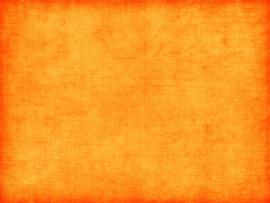 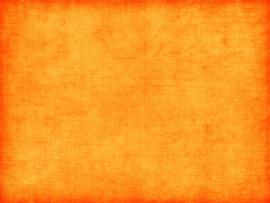 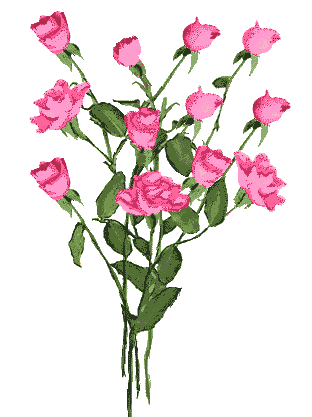 ছবি দেখিয়ে বিষয়টি সম্পর্কে ধারণা দিব ও আলোচনা করব ।
১ লি
২৫০ মিলি
১০০০ মিলি
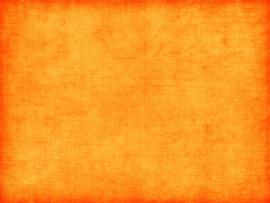 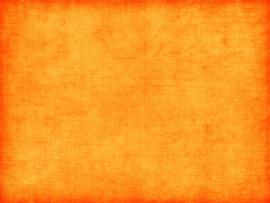 ১ লি = ১০০০ লি 
অতএব,
১০০0      ২৫০ = ৭৫০
উত্তরঃ ৭৫০ মিলি
২৫০ মিলি = ০.২৫ লি 
অতএব, 
১        ০.২৫ = ০.75
উত্তরঃ ০.৭৫ লি
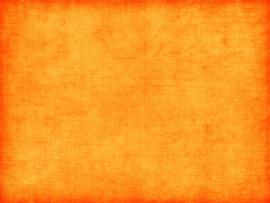 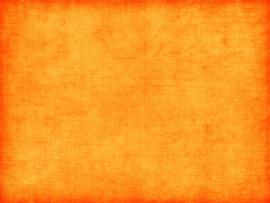 শাকিব সকালের নাস্তায় ৩৪০ মিলি , দুপুরের  খাবারে ৩৮০ মিলি , এবং রাতের খাবারে ৩০০  মিলি দুধ  পান করছে ?
যোগ্যতাভিত্তিক প্রশ্ন
ক) শাকিব মোট কত মিলি দুধ পান করছে ? 
খ) সে মোট কত ডেসি লি দুধ পান করেছে? 
গ) সে কত লিটার দুধ পান করেছে?
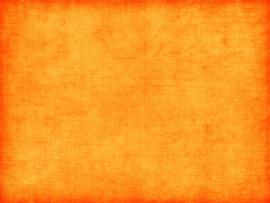 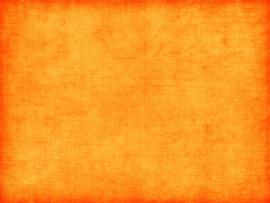 ক) শাকিব মোট কত মিলি দুধ পান করছে ?
শাকিব নাস্তায় দুধ পান করেছে ৩৪০ মিলি
দুপুরের খাবারে  দুধ পান করেছে ৩৮০ মিলি
রাতের খাবারে দুধ পান করেছে ৩০০মিলি
শাকিব মোট দুধ পান করেছে = ১০২০ মিলি
১০২০ মিলি
উত্তর
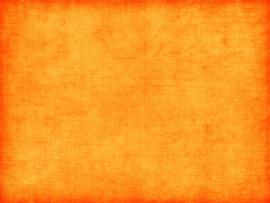 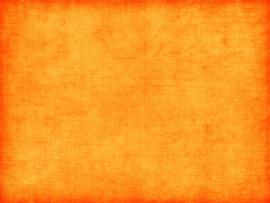 খ) সে মোট কত ডেসি লি দুধ পান করেছে?
ক হতে প্রাপ্ত ,
শাকিব মোট দুধ পান করেছে = ১০২০ মিলি
১০০ মিলি = ১ ডেলি
= ১০.২০ ডেলি
১০.২০ ডেলি
উত্তর
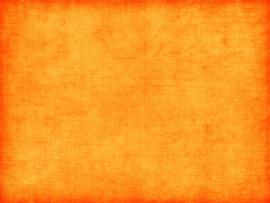 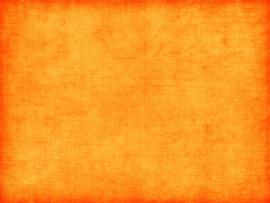 গ) সে কত লিটার দুধ পান করেছে?
ক হতে প্রাপ্ত ,
শাকিব মোট দুধ পান করেছে = ১০২০ মিলি
১০০০ মিলি = ১ লি
= ১.০২০ লি
উত্তর
১.০২০ লি
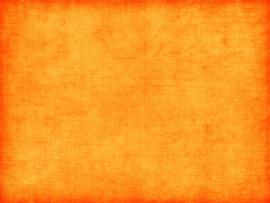 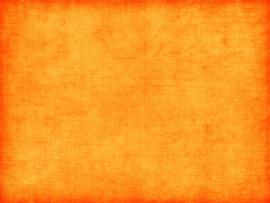 লতিফা ১ লি দুধ থেকে ৪৫০ মিলি পান করল । লতিফার কাছে আর কত টুকু দুধ অবশিষ্ট রয়েছে ?
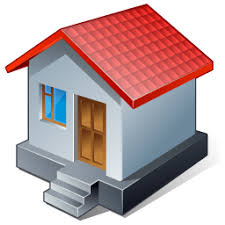 ১.5 লিটারকে ডেলি ও মিলি এককে প্রকাশ কর ।
বাড়ির কাজ
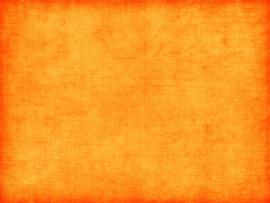 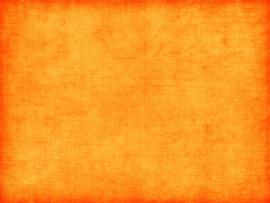 এতক্ষণ সঙ্গে থাকার জন্য ধন্যবাদ
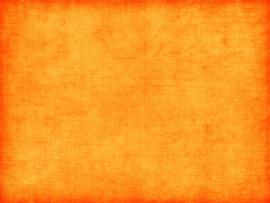 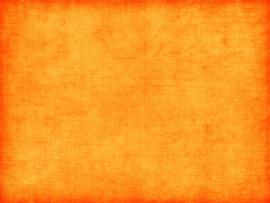 এতক্ষণ সঙ্গে থাকার জন্য ধন্যবাদ